Презентация к занятию в подготовительной группе по теме «Транспорт».
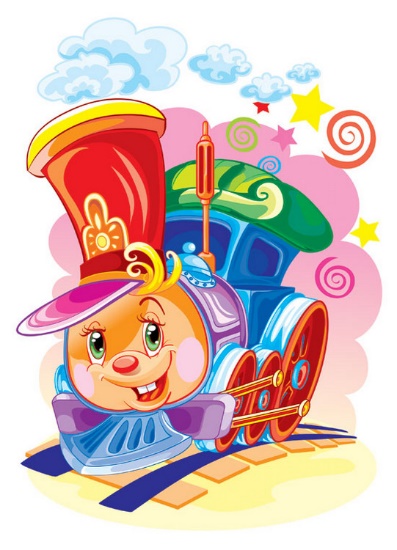 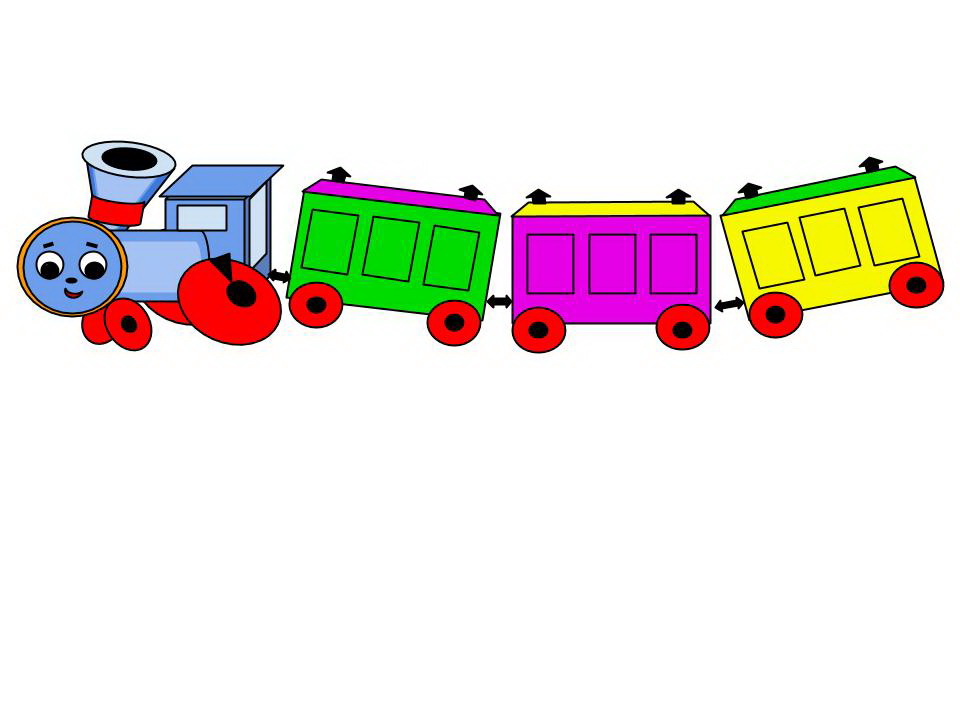 Авилова Елена Валерьевна, воспитатель 
МОУ «Центр развития ребенка № 1
Дзержинского района города Волгограда»
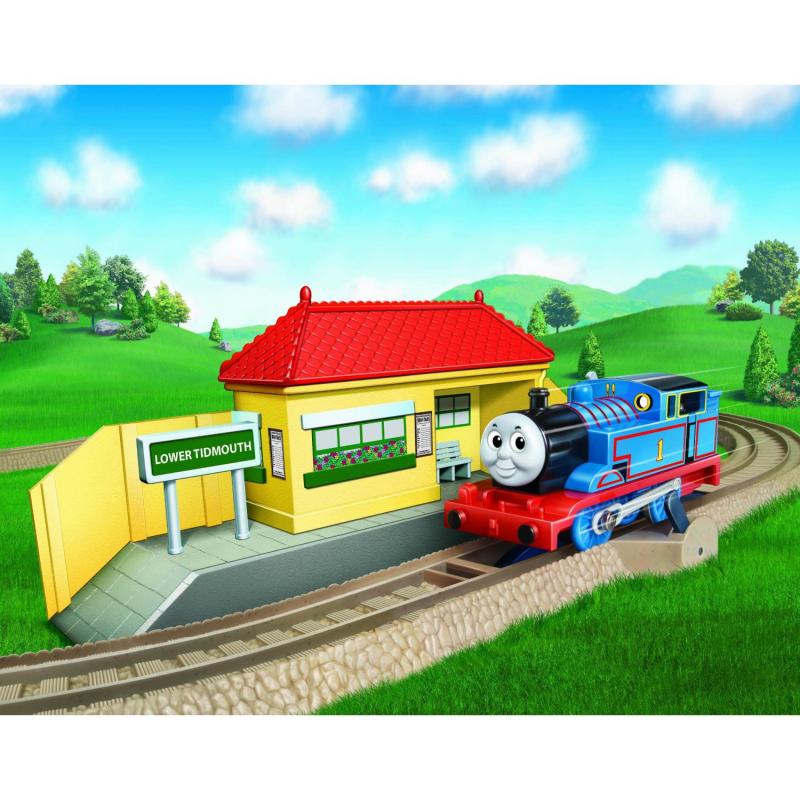 «Загадай-ка»
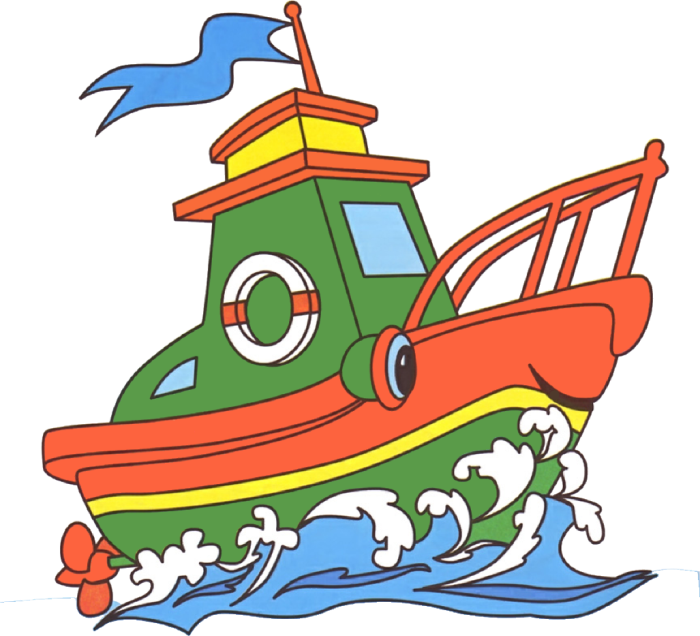 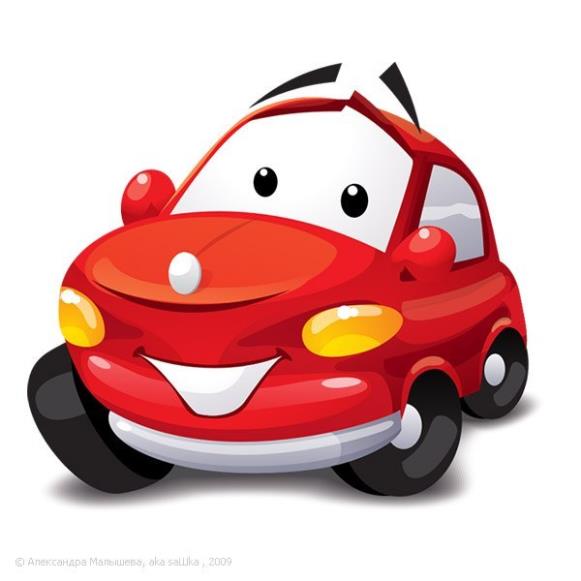 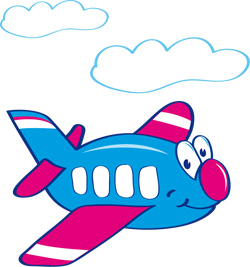 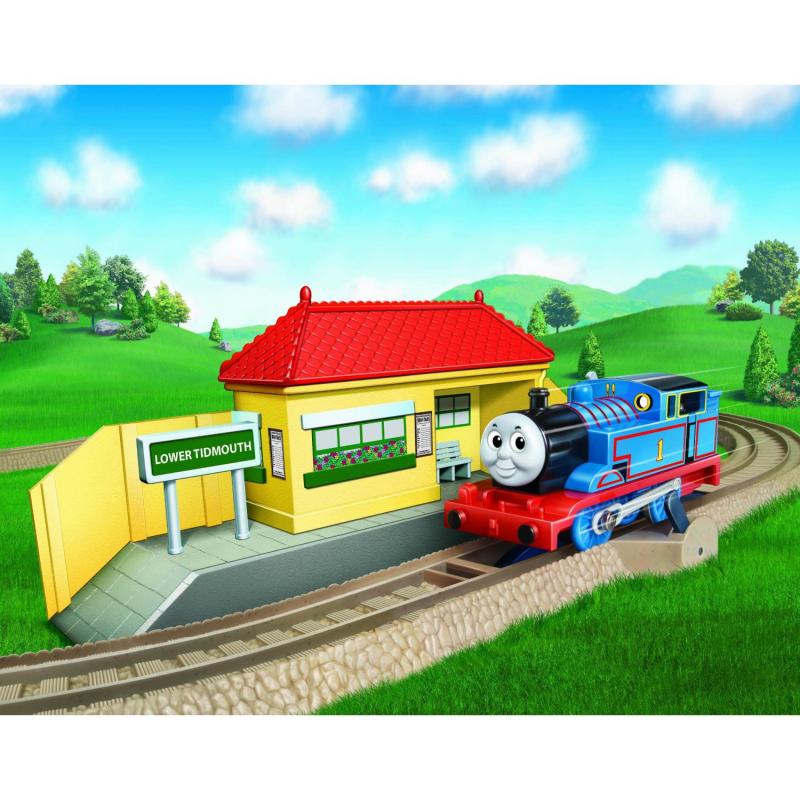 «Называй-ка»
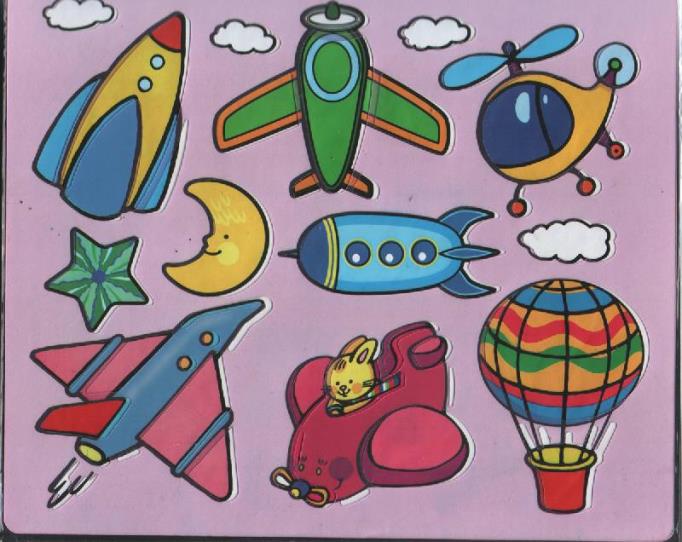 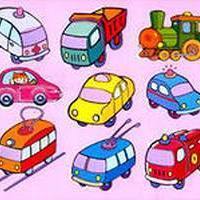 Водный транспорт
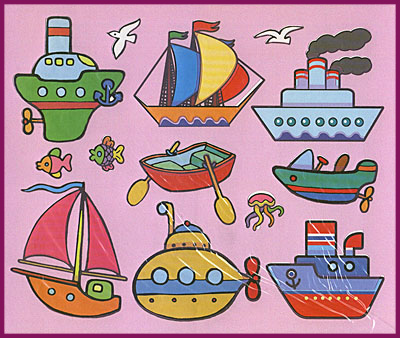 Наземный транспорт
Воздушный транспорт
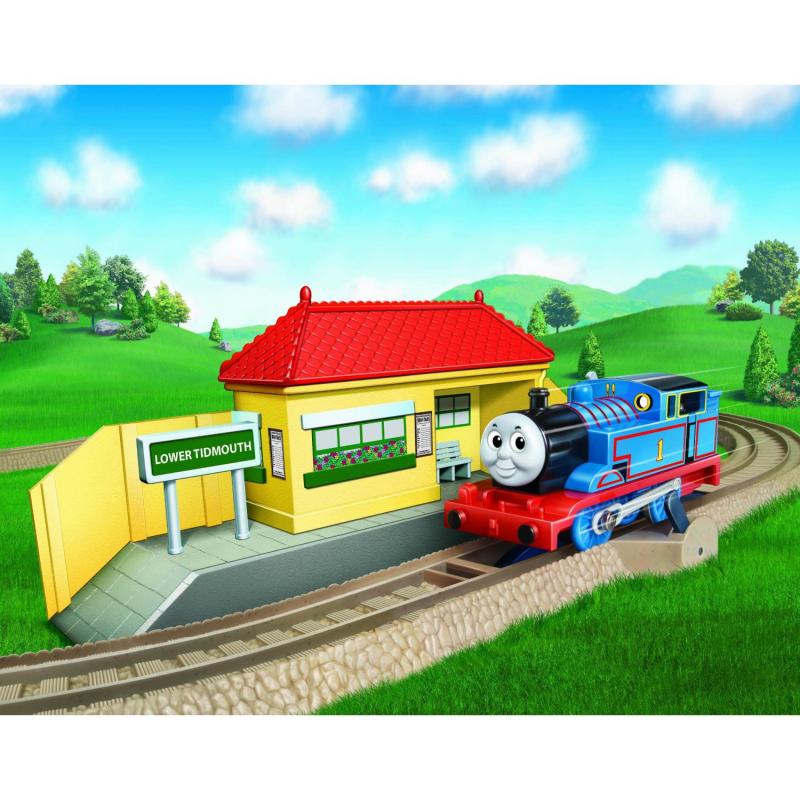 «Управляй-ка»
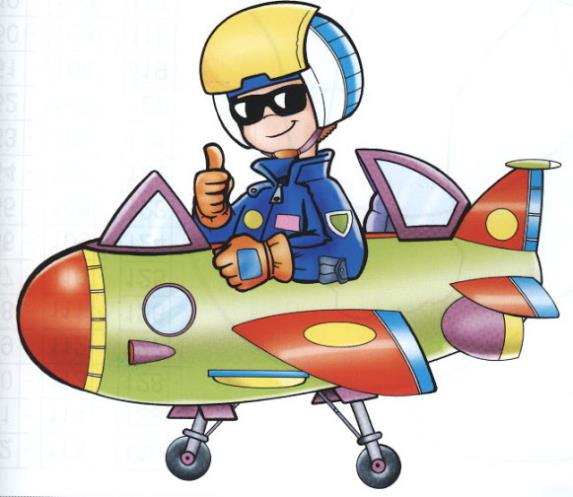 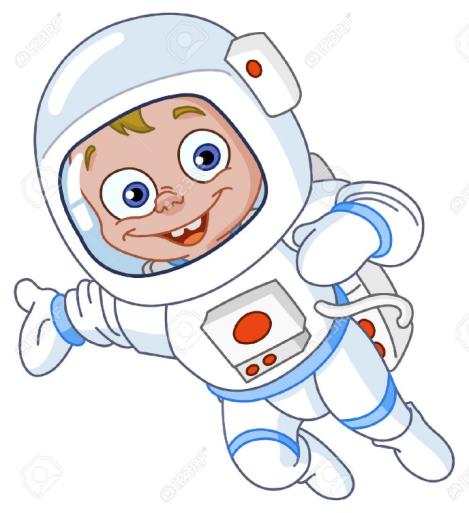 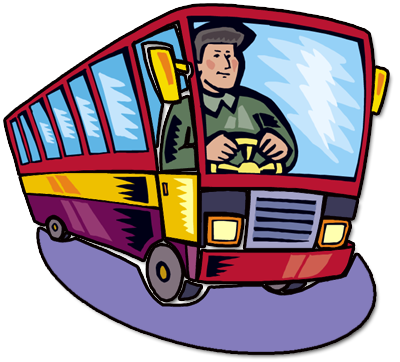 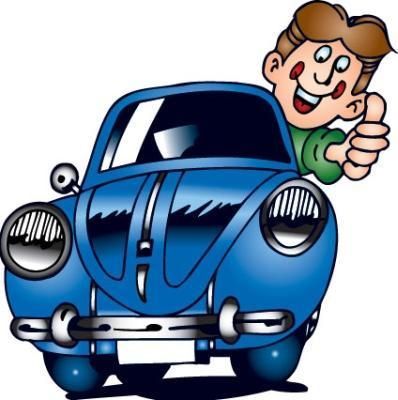 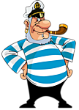 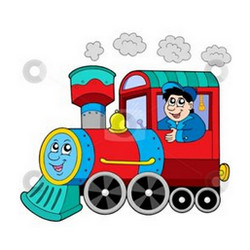 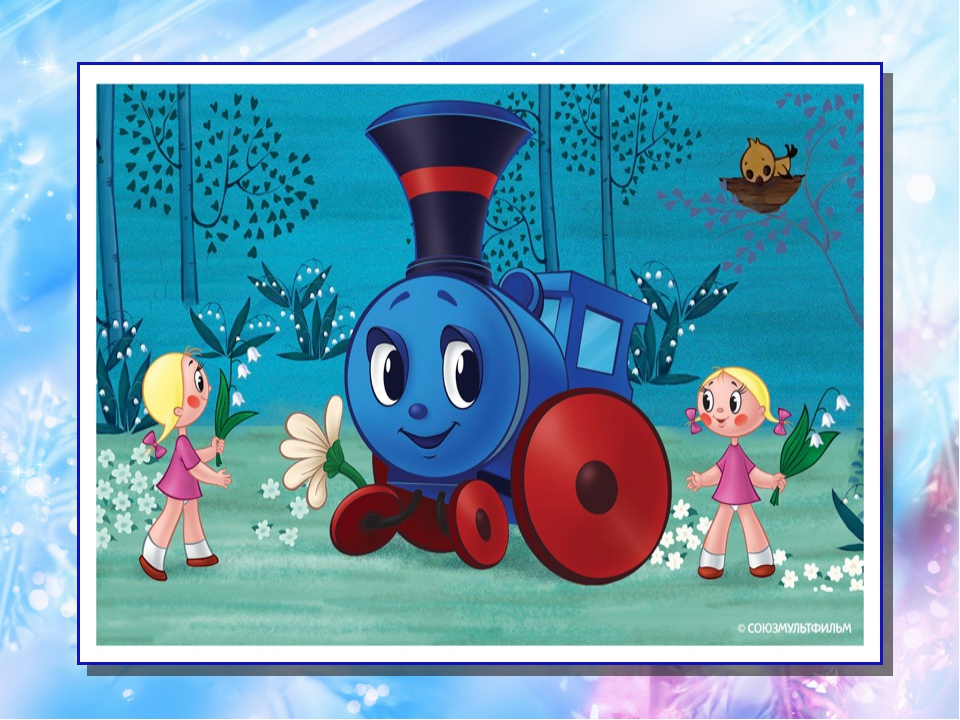 «Отдыхай-ка»
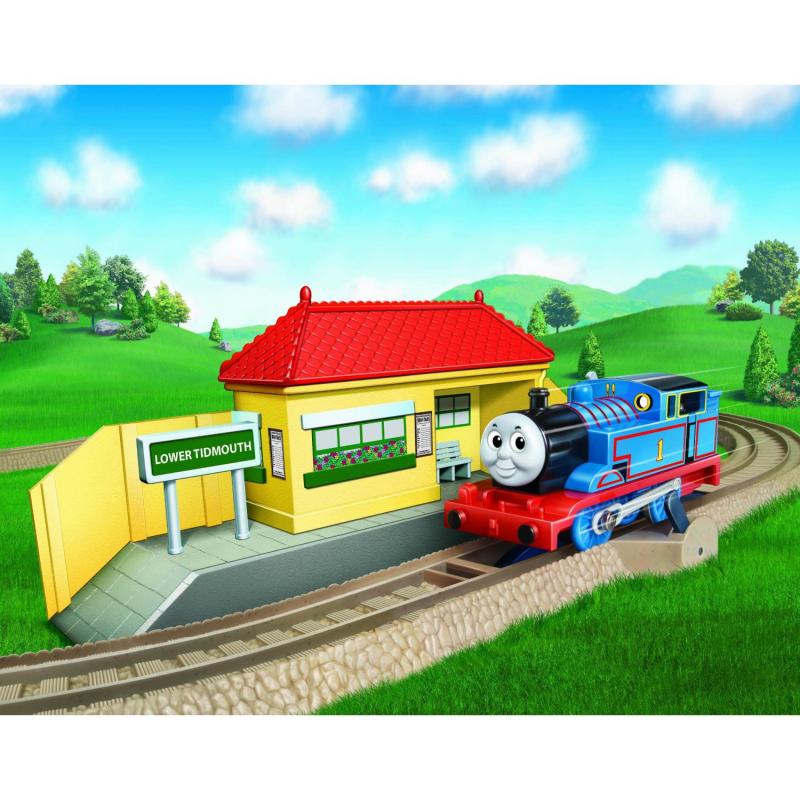 «Угадай-ка»
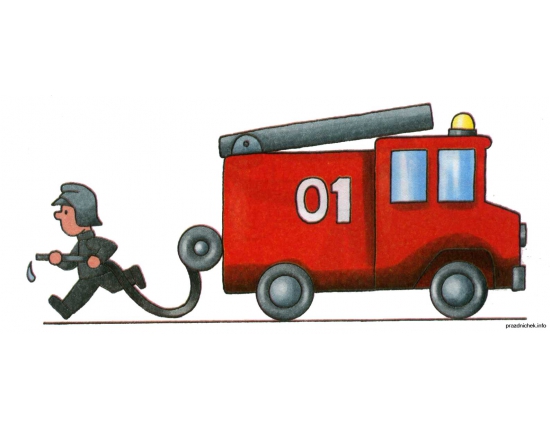 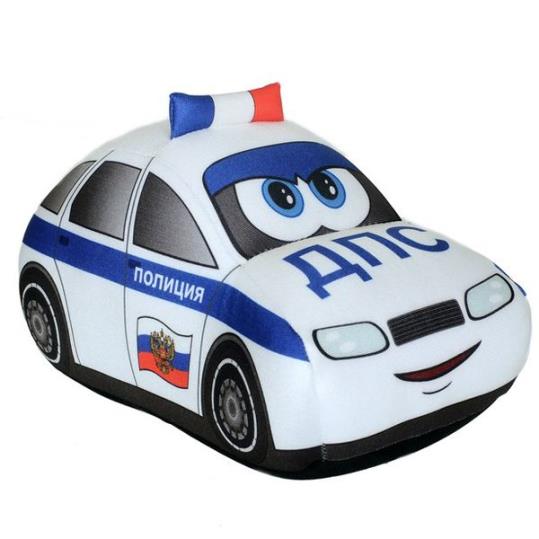 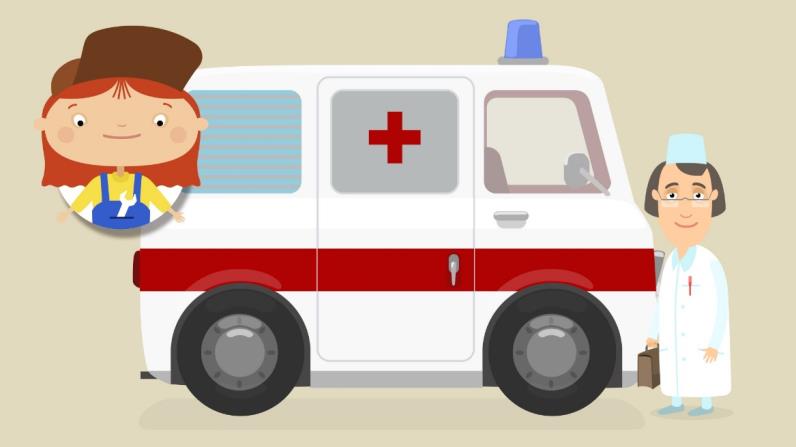 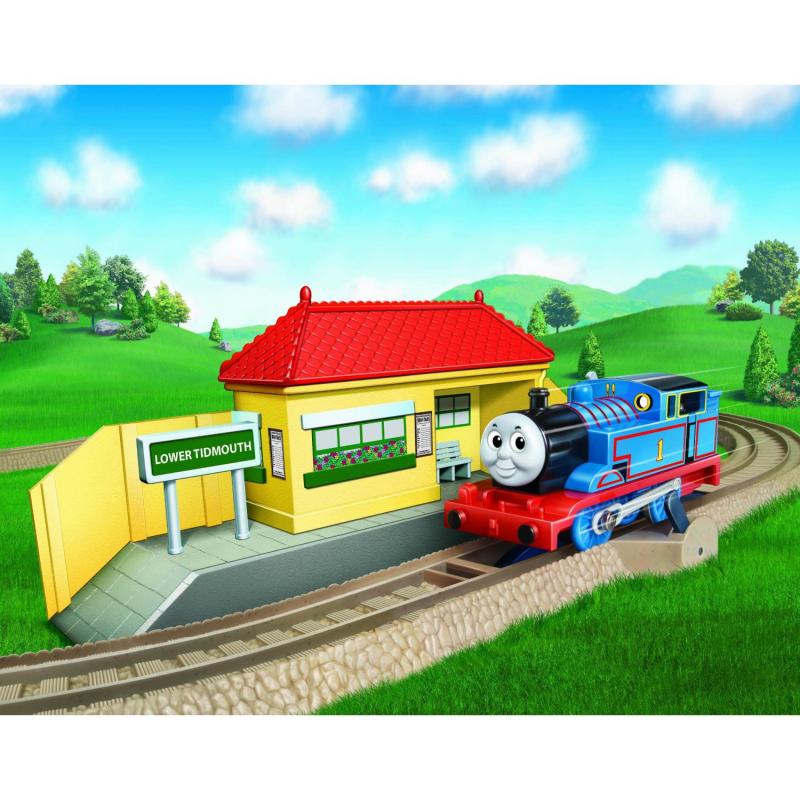 «Исключай-ка»
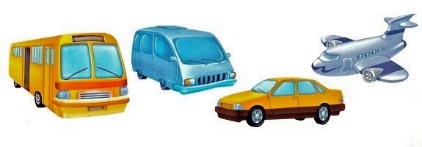 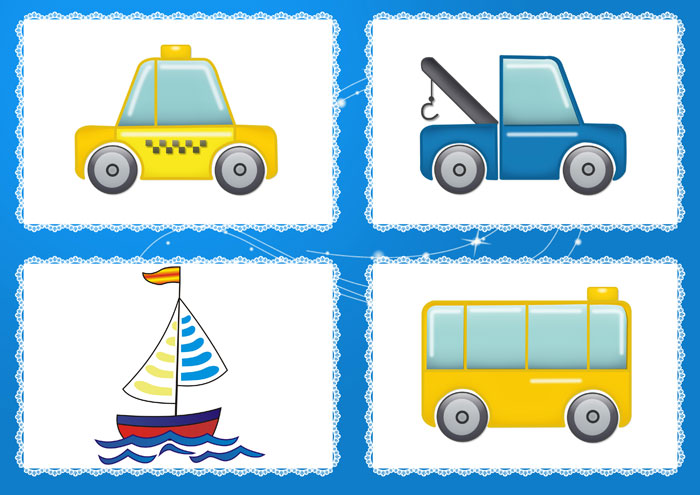 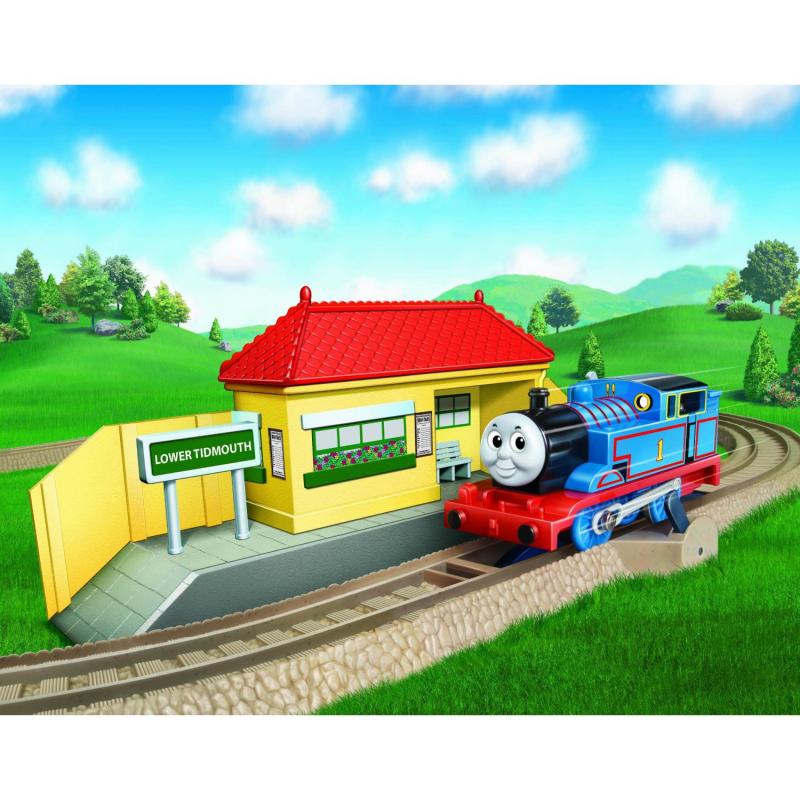 «Шутилка»
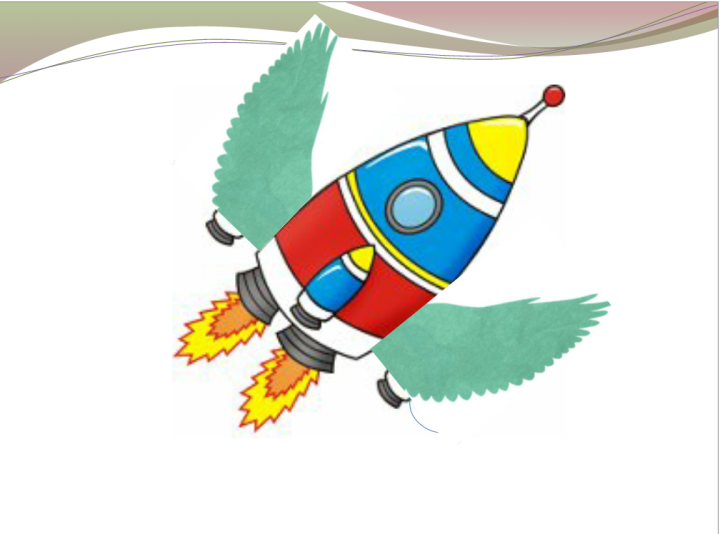 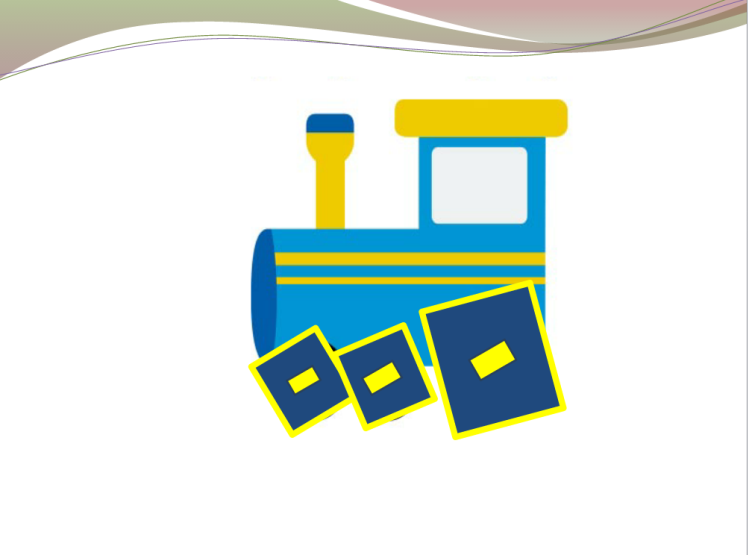 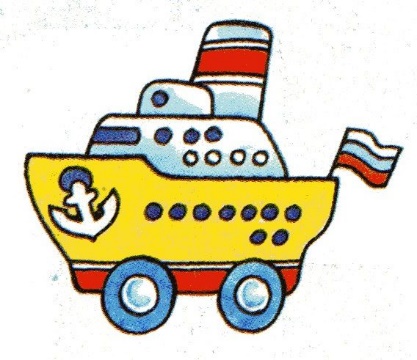 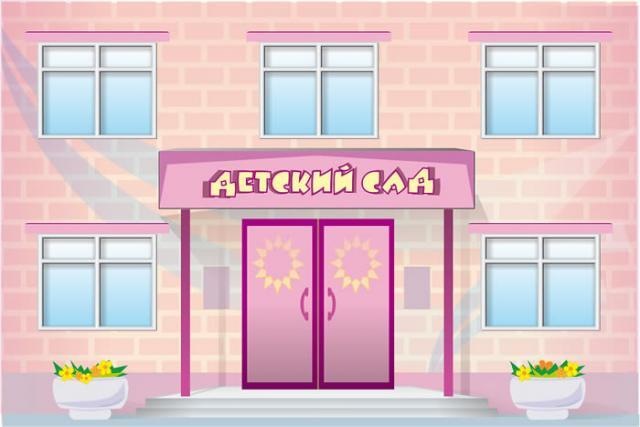